Intelligent Systems (AI-2)

Computer Science cpsc422, Lecture 10

Sep, 30, 2015
CPSC 422, Lecture 10
Slide 1
Lecture Overview
Finish Reinforcement learning
Exploration vs. Exploitation
On-policy Learning (SARSA)
Scalability
CPSC 422, Lecture 10
2
CPSC 422, Lecture 10
Slide 3
Clarification on the ak
CPSC 422, Lecture 10
4
What Does Q-Learning learn
Q-learning does not explicitly tell the agent what to do….

Given the Q-function the agent can…… 
 …. either exploit it or explore more….
Any effective strategy should
Choose the predicted best action in the limit
Try each action an unbounded number of times
We will look at two exploration strategies
ε-greedy
soft-max
CPSC 422, Lecture 10
5
[Speaker Notes: Q-learning does not explicitly tell the agent what to do 
just computes a Q-function Q[s,a] that allows the agent to see, for every state, which is the action with the highest expected reward

Given a Q-function, there are two things that the agent can do:
Exploit the knowledge accumulated so far, and chose the action that maximizes Q[s,a] in a  given state (greedy behavior)
Explore new actions, hoping to improve its estimate of the optimal Q-function, i.e. *do not chose* the action suggested by the current Q[s,a]
When to explore and when the exploit?
Never exploring may lead to being stuck in a suboptimal course of actions
Exploring too much is a waste of the knowledge accumulated via experience
MUST FIND A COMPROMISE]
Exploration Strategies
Hard to come up with an optimal exploration policy (problem is widely studied in statistical decision theory)
But intuitively, any such strategy should be greedy in the limit of infinite exploration (GLIE), i.e. 
Choose the predicted best action in the limit
Try each action an unbounded number of times
We will look at two exploration strategies
ε-greedy
soft-max
CPSC 422, Lecture 8
6
[Speaker Notes: …, to avoid the possibility of missing  an optimal action because of an unusually bad series of outcomes 
…. Choose the predicted best action when, in the limit, it has found the optimal value function/policy]
ε-greedy
Choose a random action with probability  ε and choose a best action with probability 1- ε
Eventually converges to an optimal policy because it ensures that the first  GLIE condition (try every action an unbounded number of times)  is  satisfied via the ε random selection
But it is rather slow
It always chooses the non-optimal action with probability ε, while ideally you would want to…….
Fix: vary ε overtime
CPSC 422, Lecture 10
7
[Speaker Notes: It always chooses the non-optimal action with probability ε, while ideally you would want to explore more at the beginning and become greedier as estimates become more accurate]
Soft-Max
When in state s, Takes into account improvement in estimates of expected reward function Q[s,a] for all the actions
Choose action a in state s with a probability proportional to current estimate of Q[s,a]
τ (tau)  in the formula above influences how randomly values should be chosen
if τ is high,    >> Q[s,a]?
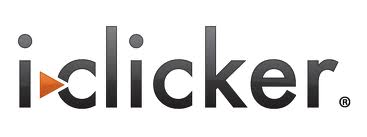 A. It will mainly exploit
B. It will mainly explore
CPSC 422, Lecture 10
8
C. It will do both with equal probability
[Speaker Notes: Tau to change the proportion of exploration exploitation over time]
Soft-Max
Takes into account improvement in estimates of expected reward function Q[s,a]
Choose action a in state s with a probability proportional to current estimate of Q[s,a]
τ (tau)  in the formula above influences how randomly values should be chosen
if τ is high, the exponentials approach 1, the fraction approaches 1/(number of actions), and each action has approximately the same probability of being chosen ( exploration or exploitation?)
 as τ → 0, the exponential with the highest Q[s,a] dominates, and the current best action is always chosen (exploration or exploitation?)
CPSC 422, Lecture 10
9
[Speaker Notes: tau]
Soft-Max
τ (tau)  in the formula above influences how randomly values should be chosen
if τ is high, the exponentials approach 1, the fraction approaches 1/(number of actions), and each action has approximately the same probability of being chosen ( exploration or exploitation?)
 as τ → 0, the exponential with the highest Q[s,a] dominates, and the current best action is always chosen (exploration or exploitation?)
CPSC 422, Lecture 10
10
[Speaker Notes: tau]
Lecture Overview
Finish Reinforcement learning
Exploration vs. Exploitation
On-policy Learning (SARSA)
RL scalability
CPSC 422, Lecture 10
11
Learning before vs. during deployment
Our learning agent can:
act in the environment to learn how it works:  first learn an optimal policy, then use this policy to act (there is a learning phase before deployment)
Learn as you go:  start operating in the environment right away and learn from actions (learning happens  during deployment)
If there is time to learn before deployment, the agent should try to do its best to learn as much as possible about the environment
even engage in locally suboptimal behaviors, because this will guarantee reaching an optimal policy in the long run
If learning while “at work”, suboptimal behaviors could be costly
CPSC 422, Lecture 10
12
[Speaker Notes: As we saw earlier, there are two possible modus operandi for our learning agents
act in the environment to learn how it works: 
first learn an optimal policy, then use this policy to act (there is a learning phase before deployment)
Learn as you go:
 start operating in the environment right away and learn from actions (learning happens  during deployment)
If there is time to learn before deployment, the agent should try to do its best to learn as much as possible about the environment
even engage in locally suboptimal behaviors, because this will guarantee reaching an optimal policy in the long run
If learning while “at work”, suboptimal behaviors could be costly]
Learning before vs. during deployment
Our learning agent can:
act in the environment to learn how it works (before deployment)
Learn as you go (after deployment)
If there is time to learn before deployment, the agent should try to do its best to learn as much as possible about the environment
even engage in locally suboptimal behaviors, because this will guarantee reaching an optimal policy in the long run
If learning while “at work”, suboptimal behaviors could be costly
CPSC 422, Lecture 10
13
[Speaker Notes: As we saw earlier, there are two possible modus operandi for our learning agents
act in the environment to learn how it works: 
first learn an optimal policy, then use this policy to act (there is a learning phase before deployment)
Learn as you go:
 start operating in the environment right away and learn from actions (learning happens  during deployment)
If there is time to learn before deployment, the agent should try to do its best to learn as much as possible about the environment
even engage in locally suboptimal behaviors, because this will guarantee reaching an optimal policy in the long run
If learning while “at work”, suboptimal behaviors could be costly]
Example
-1
-1
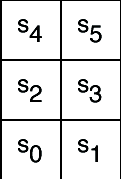 + 10
-1
-1
-100
-1
-1
Consider, for instance, our sample grid game: 
the optimal policy is to go up in S0
But if the agent includes some exploration in its policy (e.g. selects 20% of its actions randomly), exploring in S2 could be dangerous because it may cause hitting the -100 wall
No big deal if the agent is not deployed yet, but not ideal otherwise
Q-learning would not detect this problem 
It does  off-policy learning, i.e., it focuses on the optimal policy
On-policy learning addresses this problem
CPSC 422, Lecture 10
14
On-policy learning: SARSA
On-policy learning learns the value of the policy being followed.
e.g., act greedily 80% of the time and act randomly 20% of the time
Better  to be aware of the consequences of exploration has it happens, and avoid outcomes that are too costly while acting, rather than looking for the true optimal policy
SARSA
So called because it uses <state, action, reward, state, action> experiences rather than the <state, action, reward, state> used by Q-learning
Instead of looking for the best action at every step, it evaluates the actions suggested by the current policy
Uses this info to revise it
CPSC 422, Lecture 10
15
On-policy learning: SARSA
Given an experience <s,a,r,s’,a’ >, SARSA  updates Q[s,a] as follows
What’s different from Q-learning?
CPSC 422, Lecture 10
16
On-policy learning: SARSA
Given an experience <s ,a, r, s’, a’>, SARSA  updates Q[s,a] as follows
While Q-learning was using

There is no more max operator in the equation, there is instead the Q-value of the action suggested by the current policy
CPSC 422, Lecture 10
17
On-policy learning: SARSA
Does SARSA remind you of any other algorithm we have seen before? (not for 422)
CPSC 422, Lecture 10
18
Policy Iteration
Algorithm
π ← an arbitrary initial policy, U ← A vector of utility values, initially 0
2. Repeat until no change in π
Compute new utilities given π and current U (policy evaluation)


(b) Update π as if utilities were correct (policy improvement)
Expected value of following current пi from s
Expected value of following another action in s
Policy 
Improvement
 step
19
CPSC 422, Lecture 10
-1
-1
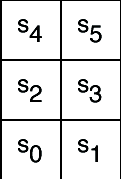 + 10
-1
-1
-100
-1
-1
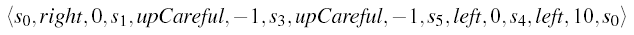 k=1
k=1
Only immediate rewards 
are included in the update,
as with Q-learning
20
CPSC 422, Lecture 10
-1
-1
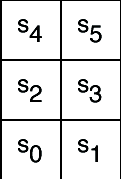 + 10
-1
-1
-100
-1
-1
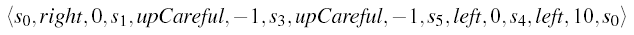 k=1
k=2
SARSA backs up the expected reward of the next action, rather than the max expected reward
21
CPSC 422, Lecture 10
-1
-1
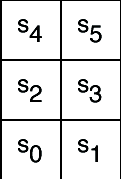 + 10
-1
-1
-100
-1
-1
Comparing SARSA and Q-learning
For the little 6-states world
Policy learned by Q-learning 80% greedy is to go  up  in s0 to reach s4 quickly  and get the big +10 reward
Verify running  full demo, see http://www.cs.ubc.ca/~poole/aibook/demos/rl/tGame.html
22
CPSC 422, Lecture 10
[Speaker Notes: However, if the agent is exploring, this may not be a good thing to do because exploring from state s2 is very dangerous. If the agent is carrying out the policy that includes exploration, "when in state s, 80% of the time select the action a that maximizes Q[s,a], and 20% of the time select an action at random," going up from s0 is not optimal. An on-policy learner will try to optimize the policy the agent is following, not the optimal policy that does not include exploration.]
-1
-1
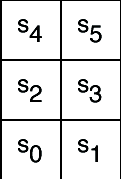 + 10
-1
-1
-100
-1
-1
Comparing SARSA and Q-learning
Policy learned by SARSA 80% greedy is to go right in s0 
Safer because avoid the chance of getting the -100 reward in s2
but non-optimal => lower q-values
CPSC 422, Lecture 10
Verify running  full demo, see http://www.cs.ubc.ca/~poole/aibook/demos/rl/tGame.html
23
SARSA Algorithm
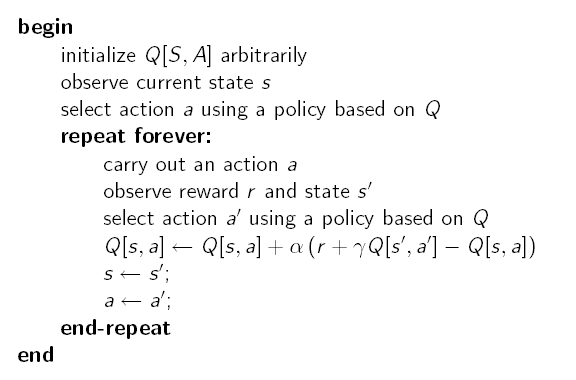 This could be, for instance any ε-greedy strategy:
Choose random ε times, and max the rest
This could be, for instance any ε-greedy strategy:
- Choose random ε times, and max the rest
If the random step is chosen here, and has a bad negative reward, this will affect the value of Q[s,a].

Next time in s, a may no longer be the action selected because of its lowered Q value
CPSC 422, Lecture 10
24
Another Example
Gridworld with:
Deterministic actions up, down, left, right
Start from S and arrive at G (terminal state with reward > 0)
Reward is -1 for all transitions, except those into the region marked “Cliff”
Falling into the cliff causes the agent to be sent back to start: r = -100
25
CPSC 422, Lecture 10
[Speaker Notes: Bouncing back does not cost anything]
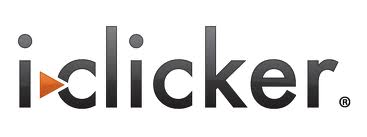 With an ε-greedy strategy (e.g., ε =0.1)
A. SARSA will learn policy p1 while Q-learning will learn p2
B. Q-learning will learn policy p1 while SARSA will learn p2
C. They will both learn p1
D. They will both learn p2
26
CPSC 422, Lecture 10
Cliff Example
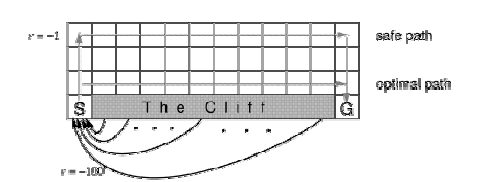 Because of  negative reward for every step taken, the optimal policy over the four standard actions is to take the shortest path along the cliff
But if the agents adopt an ε-greedy action selection strategy with ε=0.1, walking along the cliff is dangerous
The optimal path that considers exploration is to go around as far as possible from the cliff
CPSC 422, Lecture 10
27
Q-learning vs. SARSA
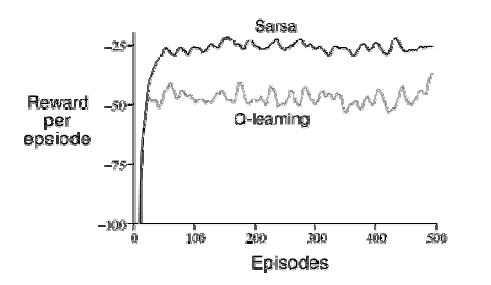 Q-learning learns the optimal policy, but because it does so without taking exploration into account, it does not do so well while the agent is exploring
It occasionally falls into the cliff, so its reward per episode is not that great
SARSA has better on-line performance (reward per episode), because it learns to stay away from the cliff while exploring
But note that if ε→0, SARSA and Q-learning would asymptotically converge to the  optimal policy
CPSC 422, Lecture 10
28
RL scalability: Policy Gradient Methods (not for 422)
Problems for most value-function methods (like Q-L, SARSA)
Continuous states and actions in high dimensional spaces
Uncertainty on the state information
Convergence
Popular Solution: Policy Gradient Methods…. But still limited
On-policy by definition (like SARSA)
Find Local maximum (while global for value-function methods)
Open Parameter: learning rate (to be set empirically)
CPSC 422, Lecture 10
29
[Speaker Notes: Policy gradient methods
Jan Peters (2010), Scholarpedia, 5(11):3698.doi:10.4249/scholarpedia.3698revision #137199 [link to/cite this article]
Curator and Contributors1.00 - Jan Peters
Prof. Jan Peters, Max-Planck Institute, Germany & University of Southern California, USC
Policy gradient methods are a type of reinforcement learning techniques that rely upon optimizing parametrized policies with respect to the expected return (long-term cumulative reward) by gradient descent. They do not suffer from many of the problems that have been marring traditional reinforcement learning approaches such as the lack of guarantees of a value function, the intractability problem resulting from uncertain state information and the complexity arising from continuous states & actions.
Contents
 [hide] 
1 Introduction
2 Assumptions and Notation
3 Approaches to Policy Gradient Estimation
3.1 Finite-difference Methods
3.2 Likelihood Ratio Methods and REINFORCE
3.3 Natural Policy Gradients
4 Conclusion
5 References
6 See also
Introduction
Reinforcement learning is probably the most general framework in which reward-related learning problems of animals, humans or machine can be phrased. However, most of the methods proposed in the reinforcement learning community are not yet applicable to many problems such as robotics, motor control, etc. This inapplicability may result from problems with uncertain state information. Thus, those systems need to be modeled as partially observable Markov decision problemswhich often results in excessive computational demands. Most traditional reinforcement learning methods have no convergence guarantees and there exist even divergence examples. Continuous states and actions in high dimensional spaces cannot be treated by most off-the-shelf reinforcement learning approaches.
Policy gradient methods differ significantly as they do not suffer from these problems in the same way. For example, uncertainty in the state might degrade the performance of the policy (if no additional state estimator is being used) but the optimization techniques for the policy do not need to be changed. Continuous states and actions can be dealt with in exactly the same way as discrete ones while, in addition, the learning performance is often increased. Convergence at least to a local optimum is guaranteed.
The advantages of policy gradient methods for real world applications are numerous. Among the most important ones are that the policy representations can be chosen so that it is meaningful for the task and can incorporate domain knowledge, that often fewer parameters are needed in the learning process than in value-function based approaches and that there is a variety of different algorithms for policy gradient estimation in the literature which have a rather strong theoretical underpinning. Additionally, policy gradient methods can be used either model-free or model-based as they are a generic formulation.
Of course, policy gradients are not the salvation to all problems but also have significant problems. They are by definition on-policy (note that tricks like importance sampling can slightly alleviate this problem) and need to forget data very fast in order to avoid the introduction of a bias to the gradient estimator. Hence, the use of sampled data is not very efficient. In tabular representations, value function methods are guaranteed to converge to a global maximum while policy gradients only converge to a local maximum and there may be many maxima in discrete problems. Policy gradient methods are often quite demanding to apply, mainly because one has to have considerable knowledge about the system one wants to control to make reasonable policy definitions. Finally, policy gradient methods always have an open parameter, the learning rate, which may decide over the order of magnitude of the speed of convergence, these have led to new approaches inspired by expectation-maximization (see, e.g., Vlassis et al., 2009; Kober & Peters, 2008).
Nevertheless, due to their advantages stated above, policy gradient methods have become particularly interesting for robotics applications as these have both continuous actions and states. For example, there has been a series of successful applications in robot locomotion, where good policy parametrizations such as CPGs are known. Benbrahim & Franklin (1997) already explored 2D dynamic biped walking, Tedrake et al. (2004) extended these results to 3D passive dynamics-based walkers and Endo (2005) showed that a full-body gait with sensory feedback can be learned with policy gradients. Kohl & Stone (2004) were able to apply policy gradients to optimize quadruped gaits. There have also been various applications in skill learning starting with the peg-in-a-hole tasks learned by Gullapalli et al. (1994) and ranging to Peters & Schaals' optimizations of discrete movements primitives such as T-Ball swings.
Note that in most applications, there exist many local maxima; for example, if we were told build a high jumping robot, there is a multitude of styles. Current policy gradient methods would be helpful for improving a jumping style of a teacher, let's say the classical straddle jump. However, discovering a Fosbery flop when starting with a basic straddle jump policy is probably not possible with policy gradient methods.]
422 big picture: Where are we?
Hybrid: Det +Sto
Prob CFG
Prob  Relational Models
Markov Logics
Deterministic
Stochastic
Belief Nets
Logics
Approx. : Gibbs
First Order Logics
Markov Chains and HMMs
Forward, Viterbi….
Approx. : Particle Filtering
Ontologies
Temporal rep.
Query
Full Resolution
SAT
Undirected Graphical Models
  Conditional Random Fields
Markov Decision Processes  and  
Partially Observable MDP
Planning
Value Iteration
Approx. Inference
Representation
Reinforcement Learning
Applications of AI
Reasoning
Technique
CPSC 322, Lecture 34
Slide 30
[Speaker Notes: First Order Logics  (will build a little  on Prolog and 312)
Temporal reasoning from NLP 503 lectures
Reinforcement Learning (not done in 340, at least in the latest offering)
Markov decision process
Set of states S, set of actions A
Transition probabilities to next states P(s’| s, a′)
Reward functions R(s, s’, a)
RL is based on MDPs, but
Transition model is not known
Reward model is not known
While for MDPs we can compute an optimal policy
RL learns an optimal policy]
Learning Goals for today’s class
You can:
Describe and compare techniques to combine exploration with exploitation
On-policy Learning (SARSA)
Discuss trade-offs in RL scalability (not required)
CPSC 422, Lecture 10
Slide 31
TODO for Fri
Read textbook 6.4.2
Next research paper will be next Wed
Practice Ex  11.B
CPSC 422, Lecture 10
Slide 32
Problem with Model-free methods
Q-learning and SARSA are model-free methods
                    What does this mean?
CPSC 422, Lecture 10
33
Problems With Model-free Methods
Q-learning and SARSA are model-free methods
They do not need to learn the transition and/or reward model, they are implicitly taken into account via experiences
Sounds handy, but there is a main disadvantage:
How often does the agent get to update its Q-estimates?
CPSC 422, Lecture 10
34
Problems with Model-free Methods
Q-learning and SARSA are model-free methods
They do not need to learn the transition and/or reward model, they are implicitly taken into account via experiences
Sounds handy, but there is a main disadvantage:
How often does the agent get to update its Q-estimates?
Only after a new experience comes in
Great if the agent acts very frequently, not so great if actions are sparse, because it wastes computation time
CPSC 422, Lecture 10
35
Model-based methods
Idea
 learn the MDP and interleave acting and planning.
After each experience, 
update probabilities and the reward, 
do some steps of value iteration (asynchronous ) to get better estimates of state utilities U(s)  given the current model and reward function
Remember that there is the following link between Q values and utility values
CPSC 422, Lecture 10
36
VI algorithm
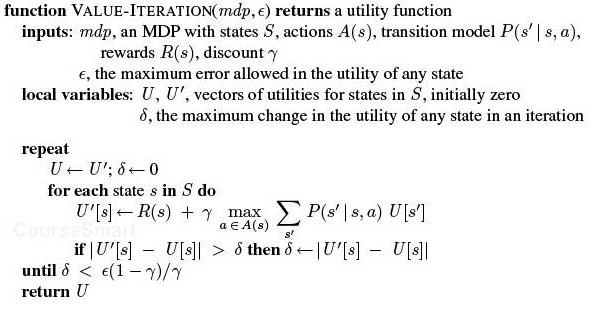 CPSC 422, Lecture 10
37
Asynchronous Value Iteration
The “basic” version of value iteration applies the Bellman update to all states at every iteration
This is in fact not necessary
On each iteration we can apply the update only to a chosen subset of states
Given certain conditions on the value function used to initialize the process, asynchronous value iteration converges to an optimal policy
Main advantage 
 one can design heuristics that allow the algorithm to concentrate on states that are likely to belong to the optimal policy

Much faster convergence
CPSC 422, Lecture 10
38
Asynchronous VI algorithm
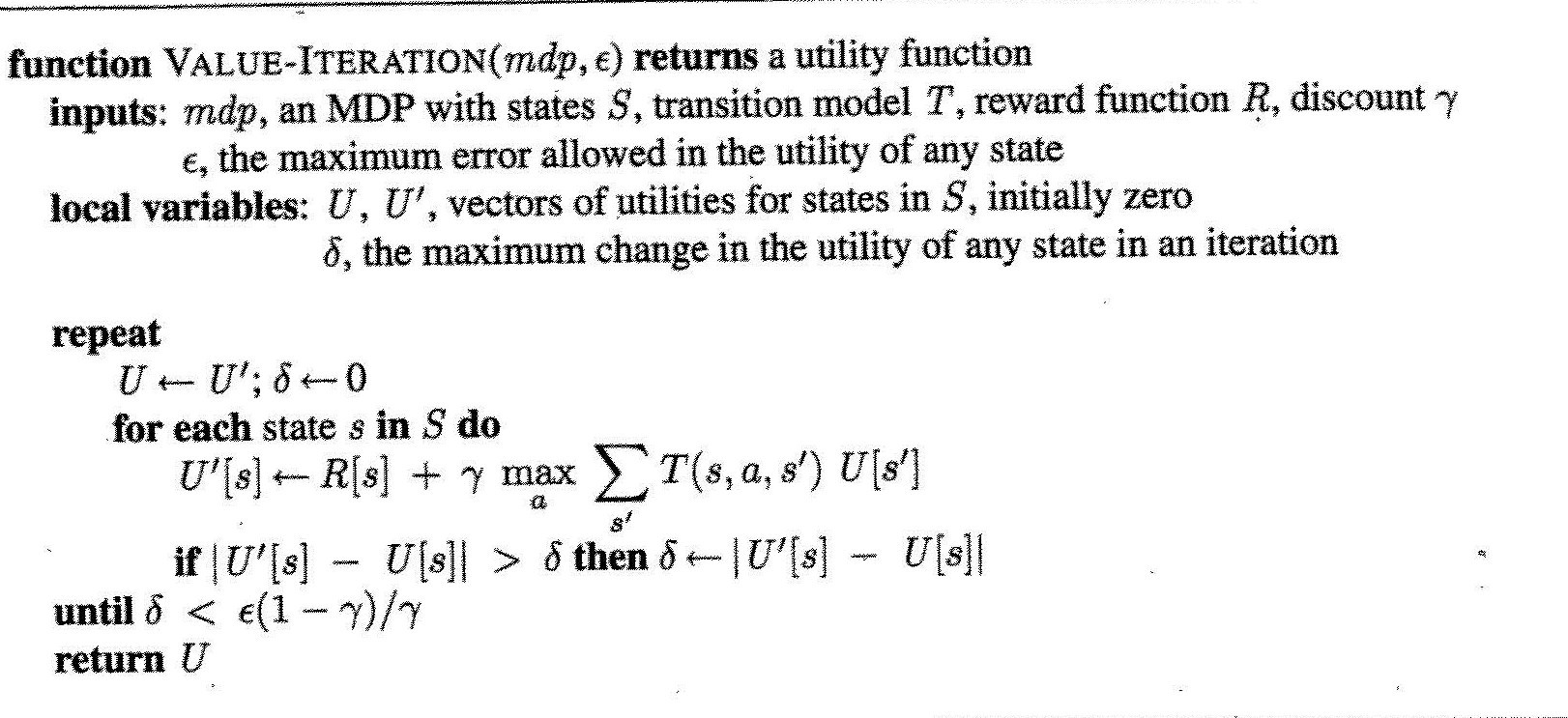 for some
CPSC 422, Lecture 10
39
Model-based RL algorithm
Model Based Reinfortcement Learner
inputs:
S is a set of states, A is a set of actions, γ the discount, c is a prior count
internal state:
real array Q[S,A], R[S,A, S’]
integer array T[S,A, S’]
previous state s
previous action a
CPSC 422, Lecture 10
40
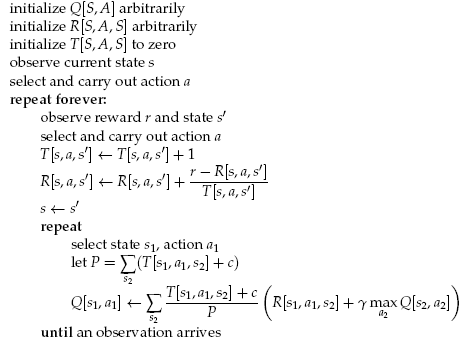 Counts of events when action a performed in s generated s’
TD-based estimate of R(s,a,s’)
Asynchronous value iteration steps
What is this c for?
Why is the reward inside the summation?
Frequency of transition from s1 to s2 via a1
CPSC 422, Lecture 10
41
[Speaker Notes: Assumes a reward function as general as possible, i.e. depending on all of s,a,s’]
Discussion
Which Q values should asynchronous  VI update?
At least s in which the action was generated
Then either select states randomly, or 
States that are likely to get their Q-values changed because they can reach states with Q-values that have changed the most
How many steps of asynchronous value-iteration to perform?
CPSC 422, Lecture 10
42
Discussion
Which states to update?
At least s in which the action was generated
Then either select states randomly, or 
States that are likely to get their Q-values changed because they can reach states with Q-values that have changed the most
How many steps of asynchronous value-iteration to perform? 
As many as can be done before having to act again
CPSC 422, Lecture 10
43
Q-learning vs. Model-based
Is it better to learn a model and a utility function or an action value function with no model?
Still an open-question
Model-based approaches require less data to learn well, but they can be computationally more expensive (time per iteration)
Q-learning takes longer because it does not enforce consistency among Q-values via the model
Especially true when the environment becomes more complex
In games such as chess and backgammon, model-based approaches have been more successful that q-learning methods
 Cost/ease of acting needs to be factored in
CPSC 422, Lecture 10
44